DATA présente
Intercomm Voirie 
la solution de suivi des interventions sur la voirie
DATA une société du Val de Marne
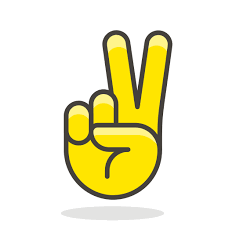 Contexte
L’EPT Grand-Orly Seine Bièvre souhaite améliorer la gestion des interventions sur la voirie ainsi que le suivi du stock des ressources utilisées.
Le territoire concerné est 
Unité 1 – Villejuif (Arcueil, Gentilly, Le Kremlin-Bicêtre, Villejuif) et 
Unité 2 – Fresnes (Cachan, L'Haÿ-Les-Roses, Fresnes).
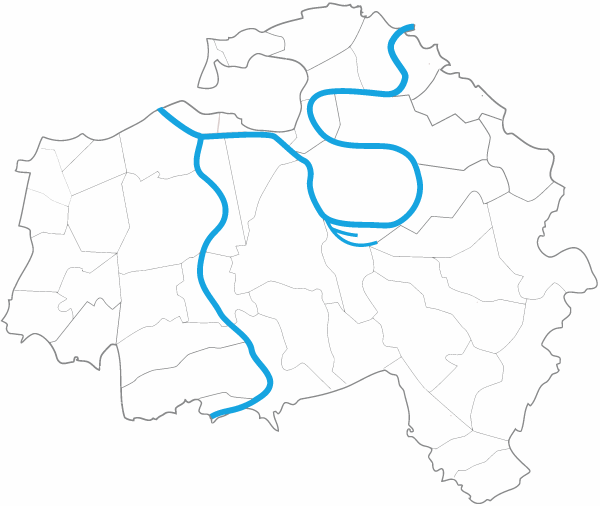 Actuellement
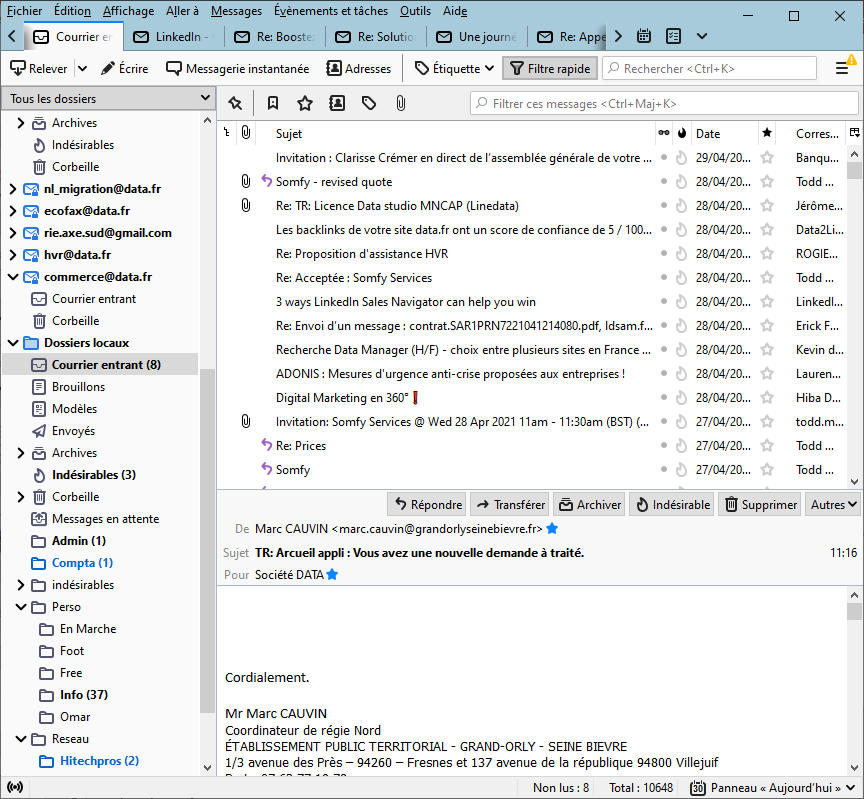 Les demandes d’intervention sont issues :
Des référents des villes (qui relayent les signalements),
Du Service de la voirie de l’EPT.

Mode de communication :
Envoie par mail vers une adresse centrale en copie au responsable.
Les mails sont alors ressaisis dans une feuille d’intervention ainsi que dans un tableau de suivi des interventions sous Excel.
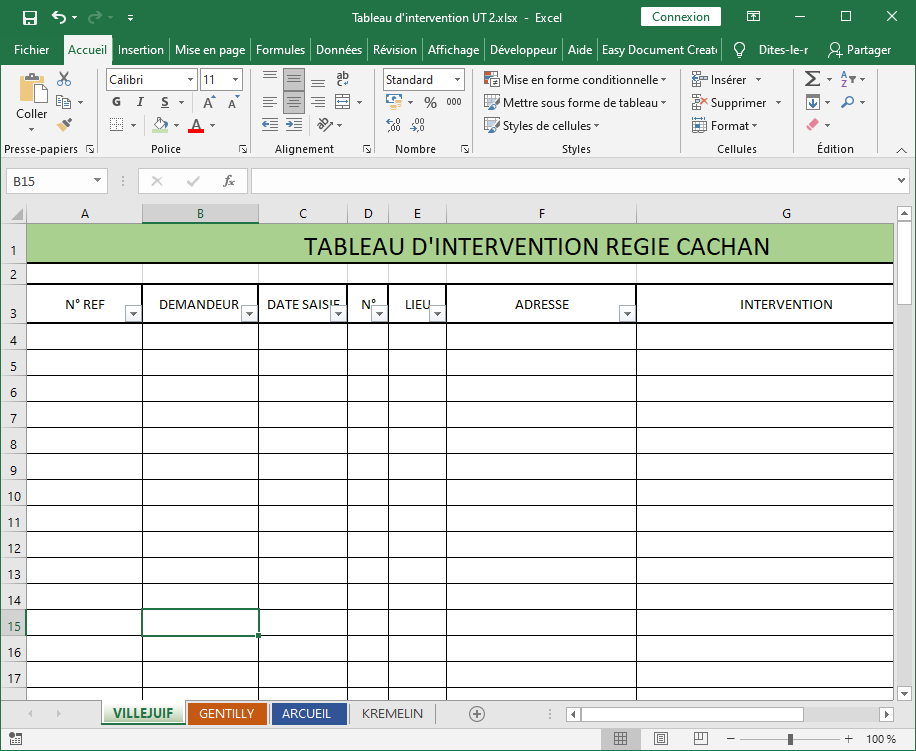 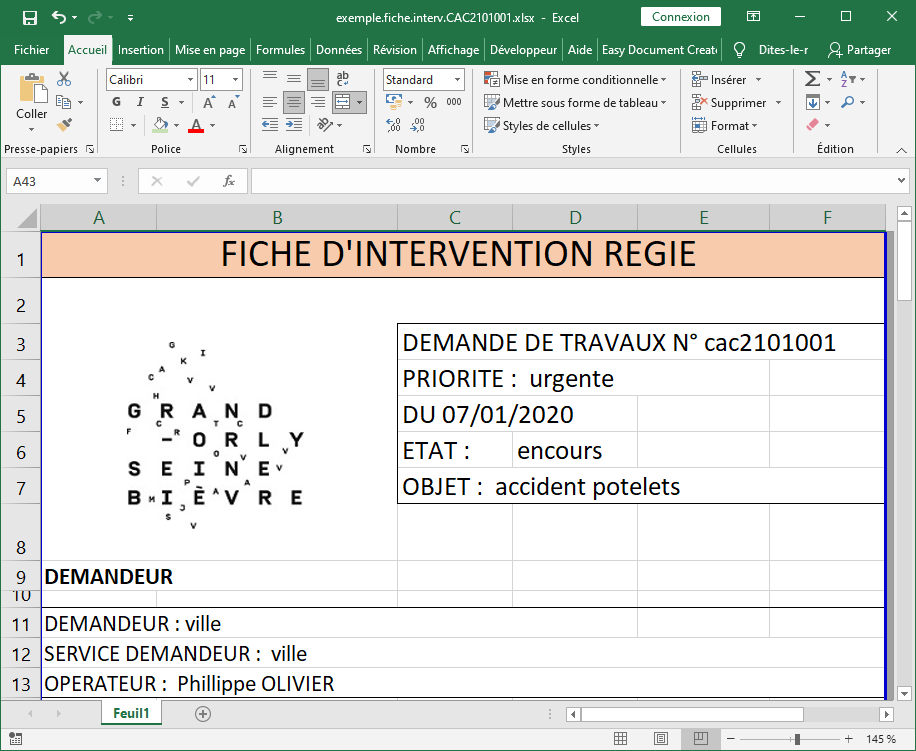 Limites de cette organisation
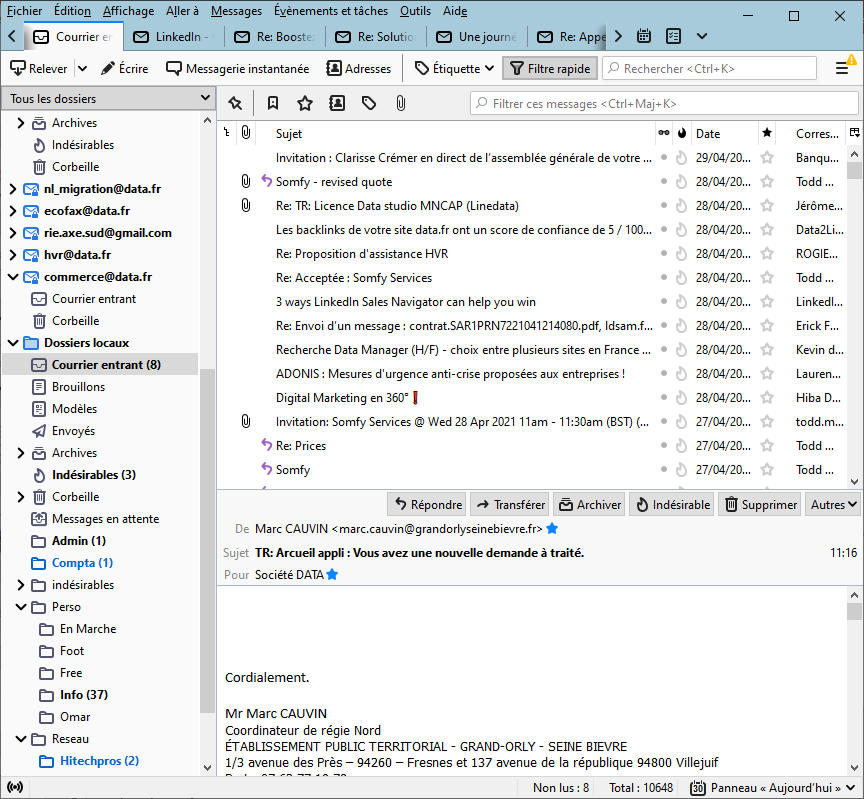 Les boîtes mails sont de plus en chargées et deviennent difficiles à gérer
De plus, cela engendre une surcharge de travail pour la voirie qui doit ressaisir et mettre en forme les demandes,
Les échanges sur les demandes ne sont pas simples notamment en cas :
De besoin de complément d’information,
D’erreur dans l’adresse,
D’erreur de compétence (ce n’est pas à la voirie de traiter),
Le suivi n’est pas immédiat
Pas de partage de l’information,
Difficulté à savoir où en est l’intervention (fait, en attente, en cours, annulée…),
Pas de visibilité au niveau des responsables, 
Pas de visibilité sur la consommation des stocks de ressources (mobilier, signalisation …),
Le réapprovisionnement du stock est difficile à anticiper (retard des chantiers).
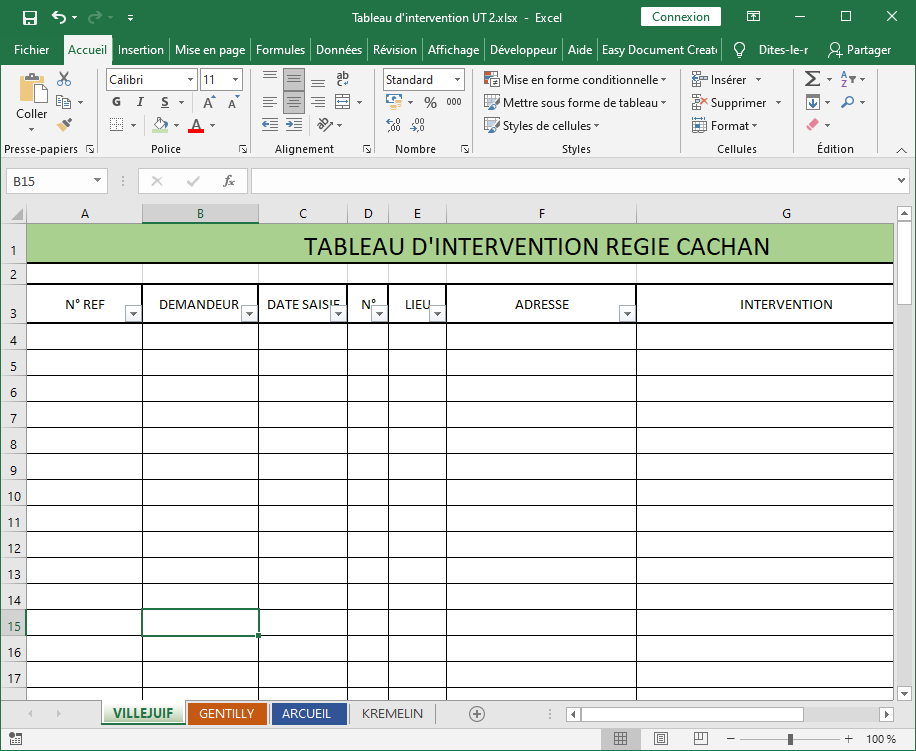 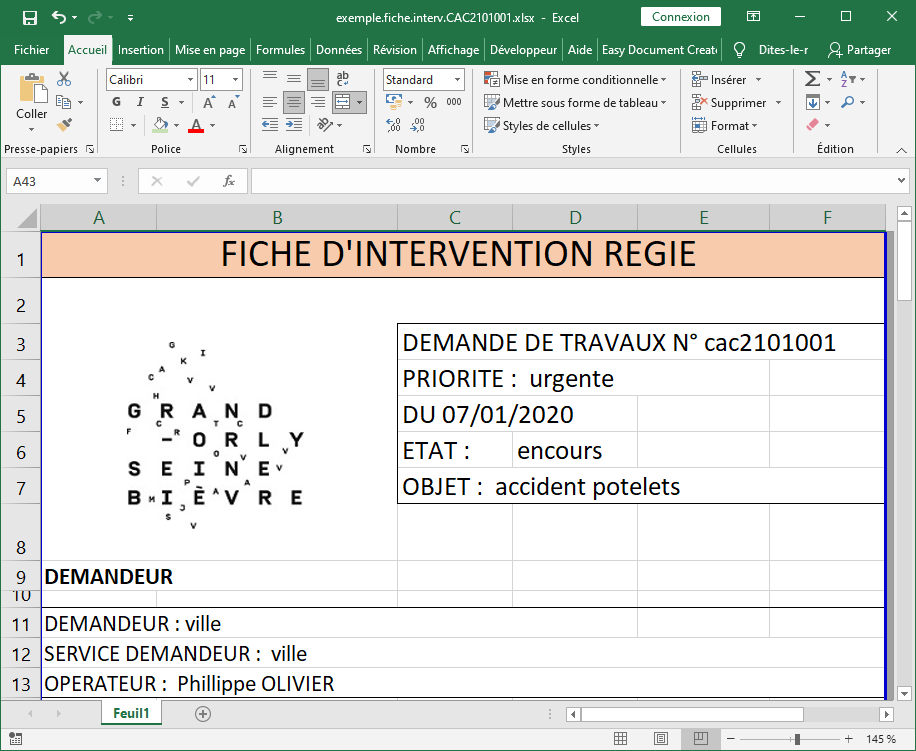 Intercomm Voirie
Gestion des interventions du service de la voirie
Connexion web sécurisée
Enregistrement des demandes
Suivi des interventions
Suivi du stock des ressources utilisées :
Mobilier urbain
Signalisation verticale
Signalisation horizontale
Aide à la commande de ressources
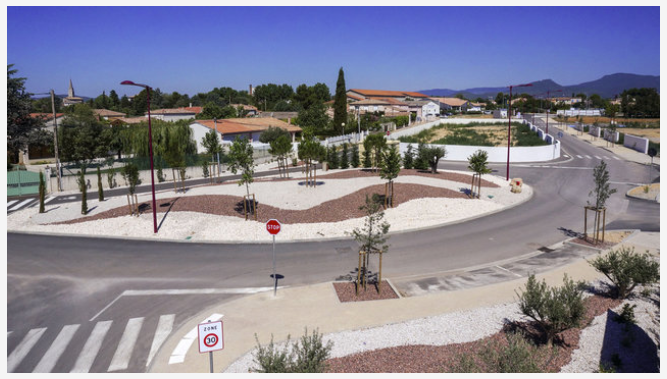 Travail collaboratif
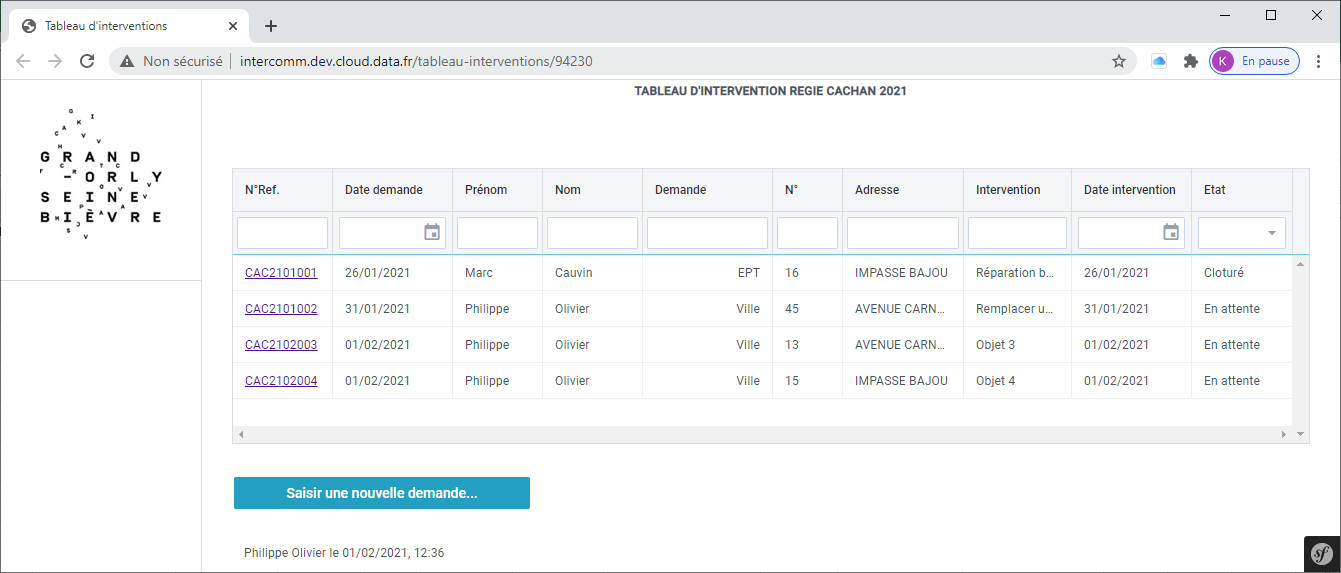 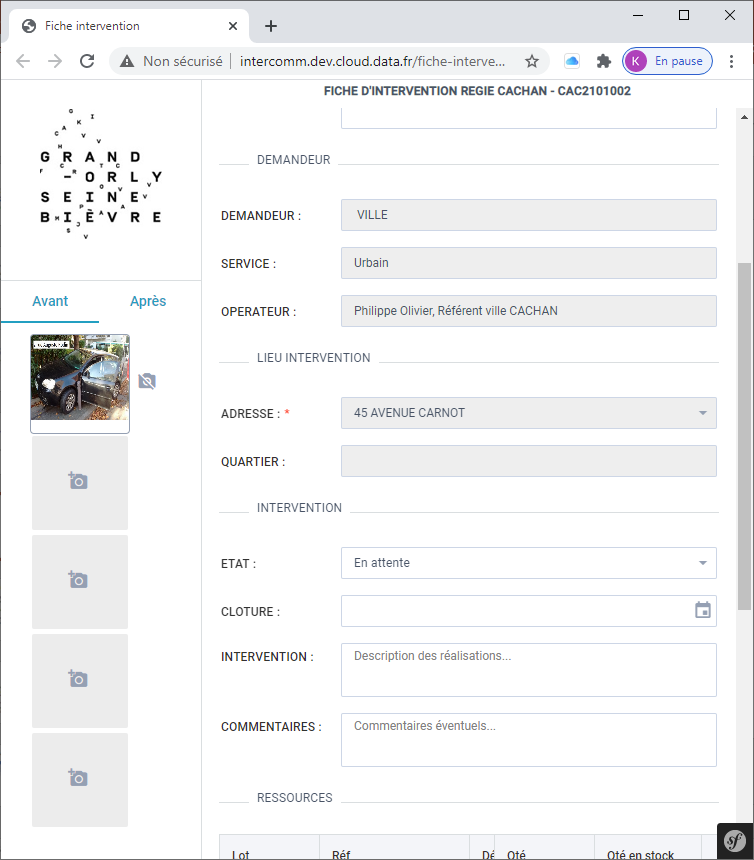 Les référents saisissent les demandes en ligne
Suivi de l’avancement des travaux
Les opérateurs interviennent et complètent la fiche d’intervention et indiquent les ressources consommées
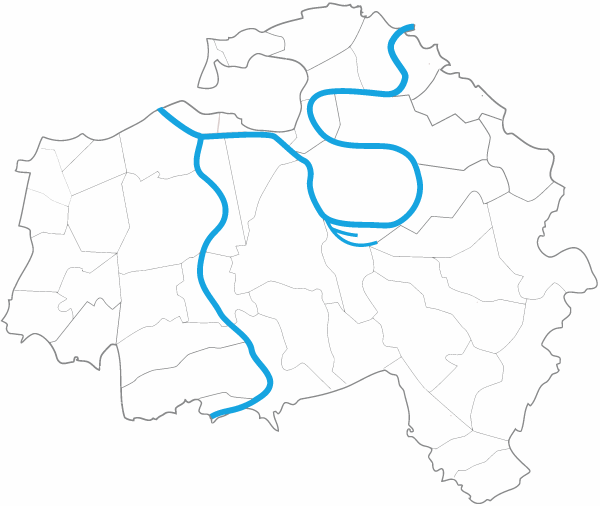 Les opérateurs consultent le tableau d’intervention et organisent leurs interventions
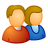 Suivi de la totalité des interventions
Gain de temps (moins de bureautique)
Plus de visites sur le terrain et avec les référents
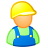 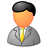 Accès demandeur
1.   Je me connecte sur www.intercomm.fr *
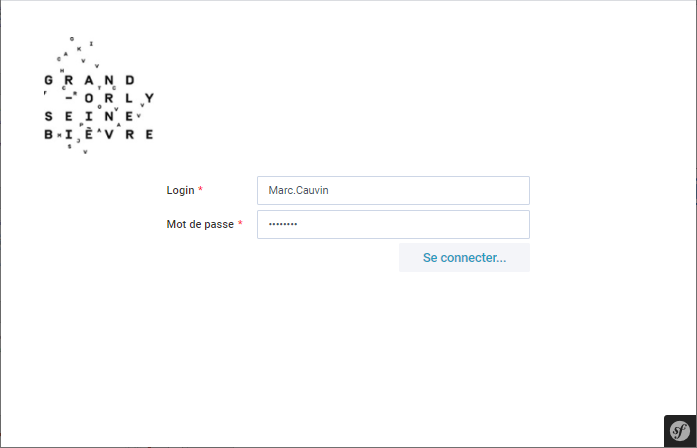 * Le service sera ouvert prochainement
Accès demandeur
2.   J’accède au tableau des interventions de ma ville
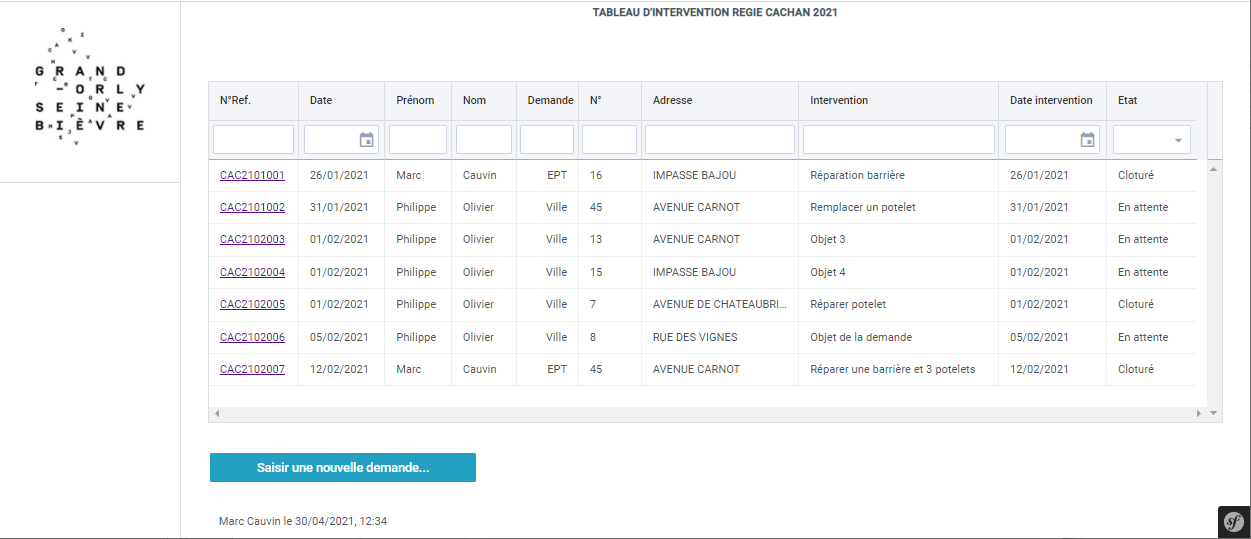 Accès demandeur
Filtres et tris
3.   Je gère mes demandes d’intervention
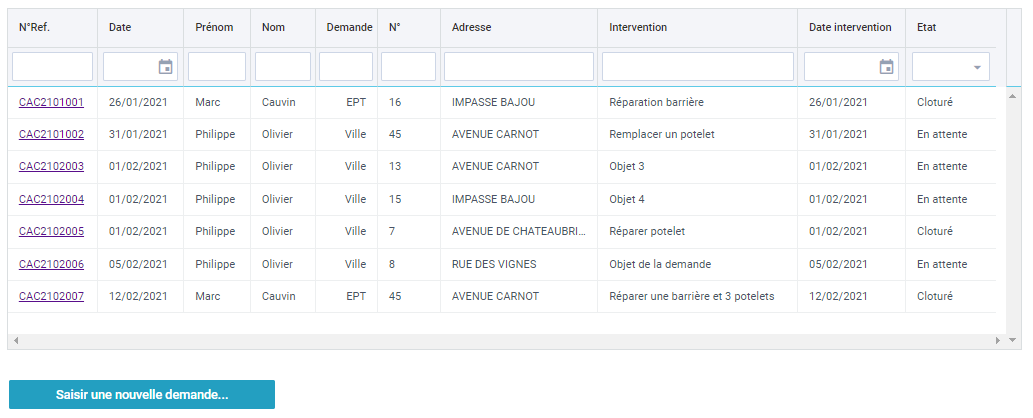 Accès au détail de l’intervention
Saisir une demande
Accès demandeur
3.   Je saisie ma demande
4. Ajouts de photos
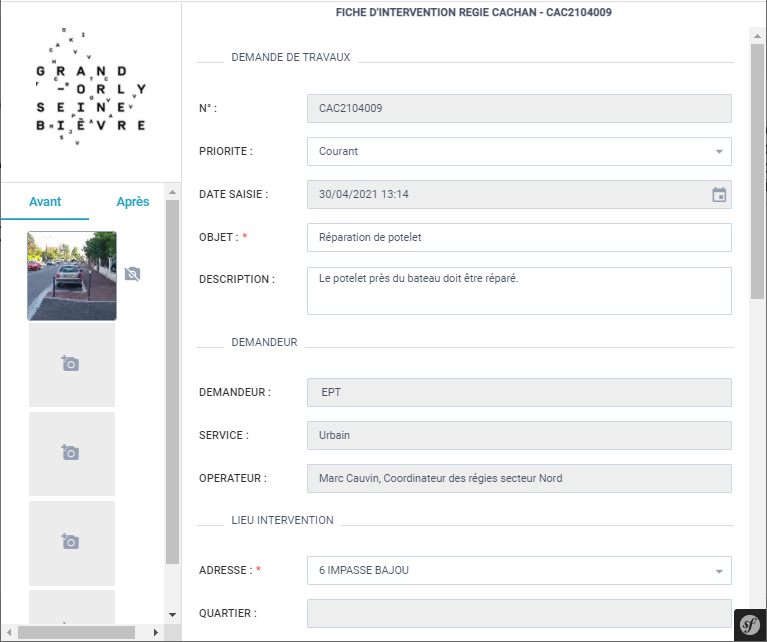 La saisie de la demande est rapide : 3 champs et les photos
1. Objet
2. Description
+ Changer la priorité de Courant à Urgent
3. Adresse (avec aide à la saisie)
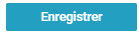 Accès intervenant
1. Description de l’intervention
Etat d’avancement et date de clôture
2. Sélection des ressources  utilisées dans le Stock
3. Sélection du Personnel intervenu et des véhicules
4. Ajouts de photos
Gestion de l’intervention sur le terrain
Tablettes  de chantier durcies, résistantes aux chocs et à l’eau
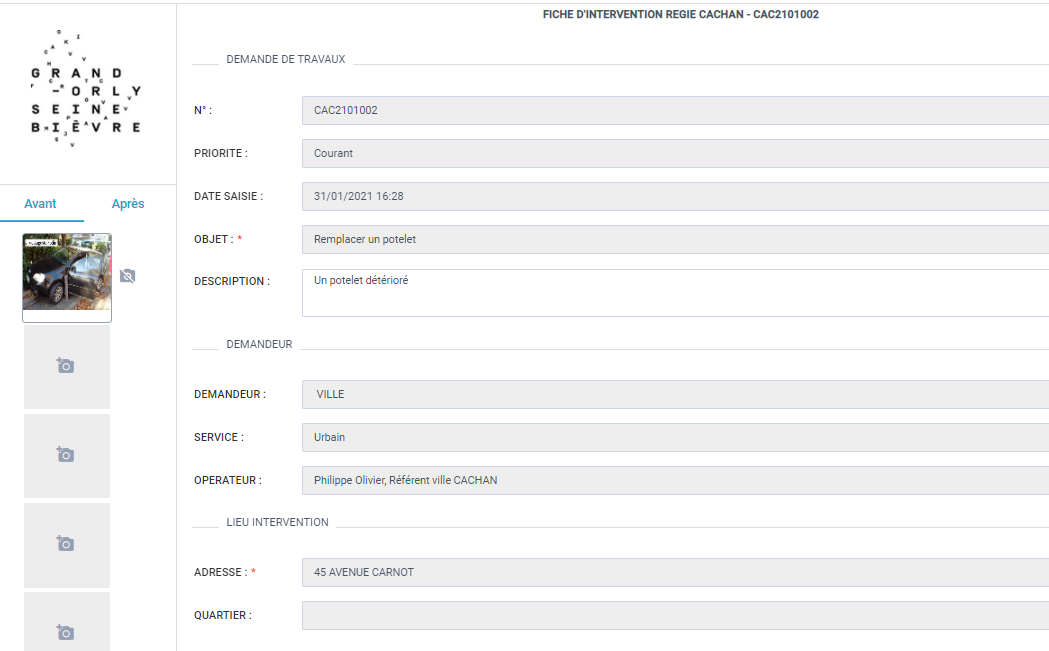 Intervention gérée directement depuis le terrain avec prise de photos
L’état d’avancement de l’intervention est disponible en temps réel via la 4G
Accès Gestionnaire
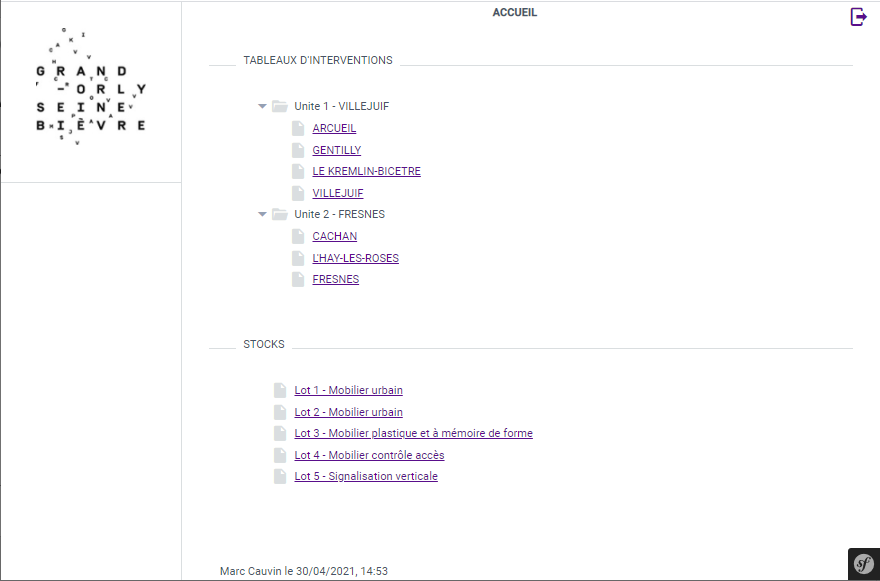 1. Accès à l’ensemble des tableaux d’interventions
2. Accès aux Stocks
Stock disponible et seuil minimum
Suivi des Stocks
Filtres et tris
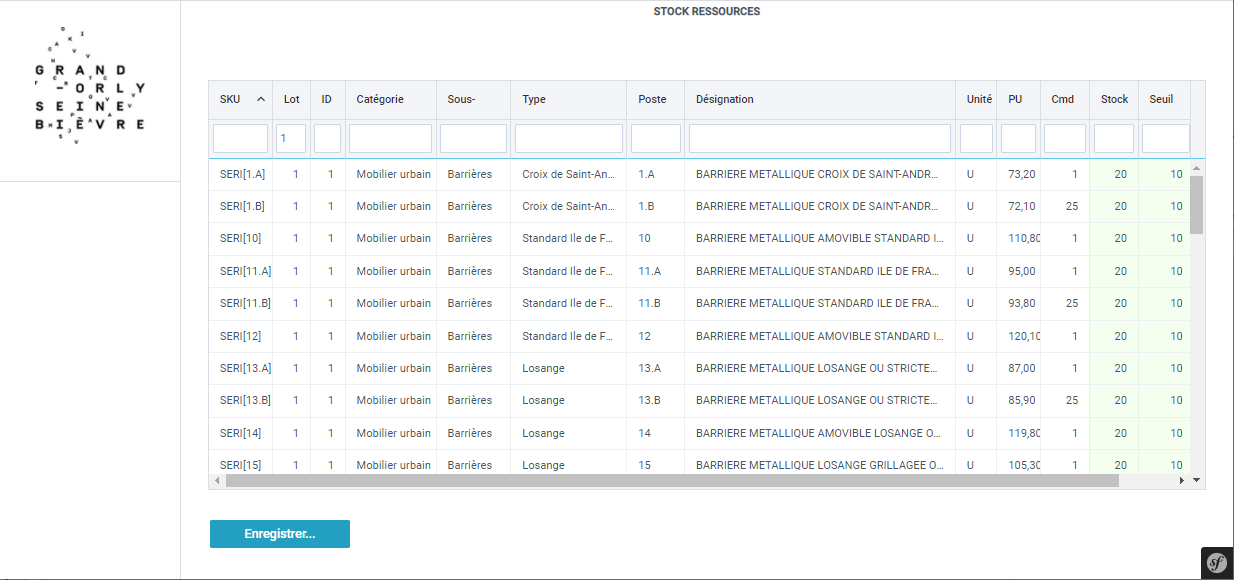 Possibilité d’exporter une sélection pour passer commande
Information décisionnelle
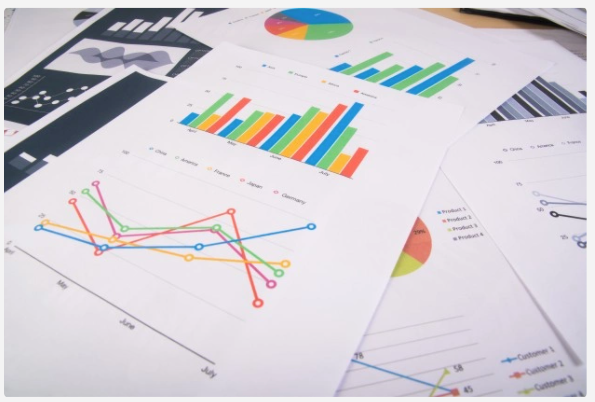 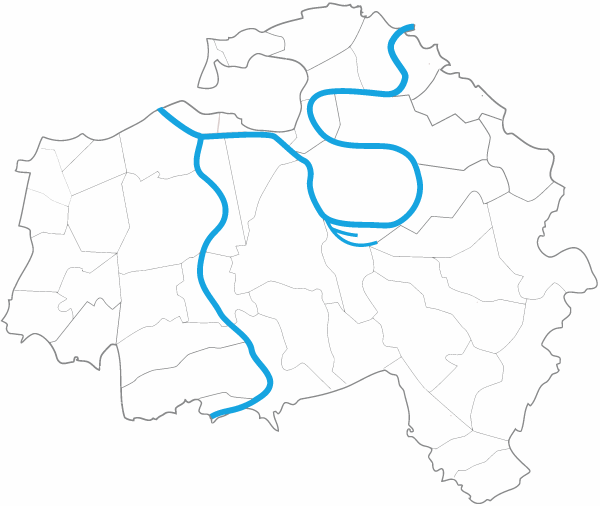 Les décisionnaires disposent de données fiables permettant de construire les rapports décisionnels :
Optimisation des achats
Optimisation des RH
Amélioration de l’entretien de la voirie
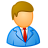 Bénéfice pour le service intercommunal
Une information centralisée et accessible immédiatement
Rapidité et traçabilité de l’enregistrement des demandes par les référents des villes et l’EPT
Suivi quotidien des interventions et de la consommation des ressources utilisées
Extraction des ressources à commander
Production d’information de pilotage
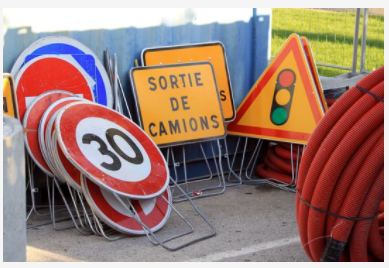 Merci de votre attention